永大集團
宛平南路88號項目說明
地址：上海市虹許路528號19樓 1903室
電郵：84463@ytg.com.tw
電話：+86 21 6406 6960 
傳真：+86 21 6406 6960 # 850
區位關係圖
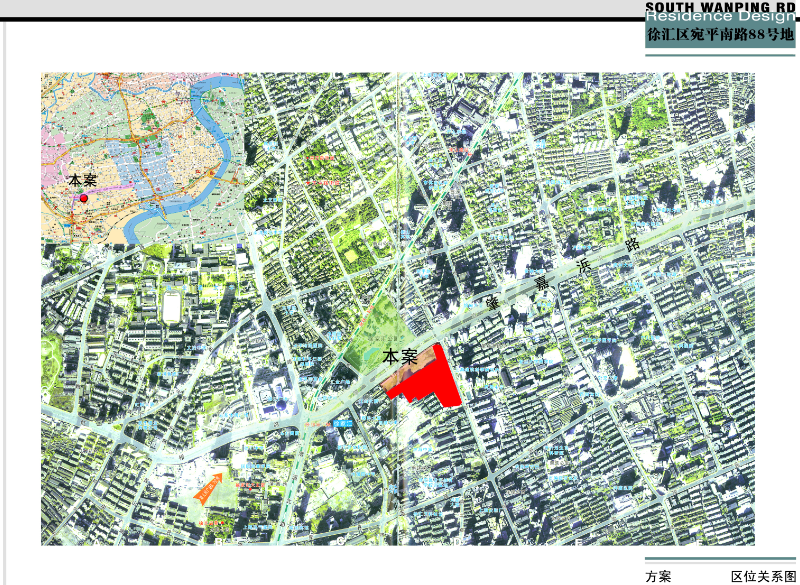 基地座落
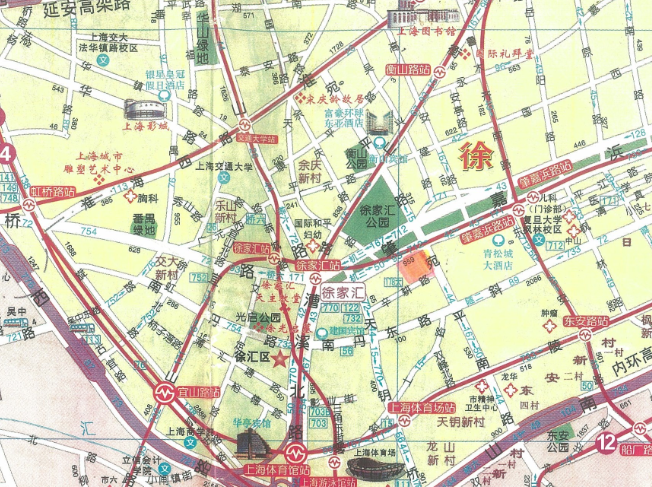 土地面積： 50.73畝

土地屬性：
  住宅、商業、辦公

建築規劃：
  地下3層、地上26層

目前工程進度，地下室工程正施工中， 2011年11月底~12月初可完成至 ± O ，地上工程進度預定2013年6月完工、交屋。
太平洋百貨
匯金百貨
恆隆大樓
★
東方大廈
美羅城
住宅市場
圖例
分析
整體住宅市場供求變化及當年預測
年數據分析
供應面積(平方米)
成交面積(平方米)
上海市場容量受供應影響，歷史需求和市場規模都較大
土地出讓减少，未來整體供應與10年基本持平
受供應量影響，成交量受到限制。
2005年
2006年
2007年
2008年
2009年
2010年
2011年（预测）
05-11年年度供求變化分析圖
上海市場容量較大，近5年來市中心内環線以内住宅土地每年只有1-2幅,市場機會非常難得
用地結構分析
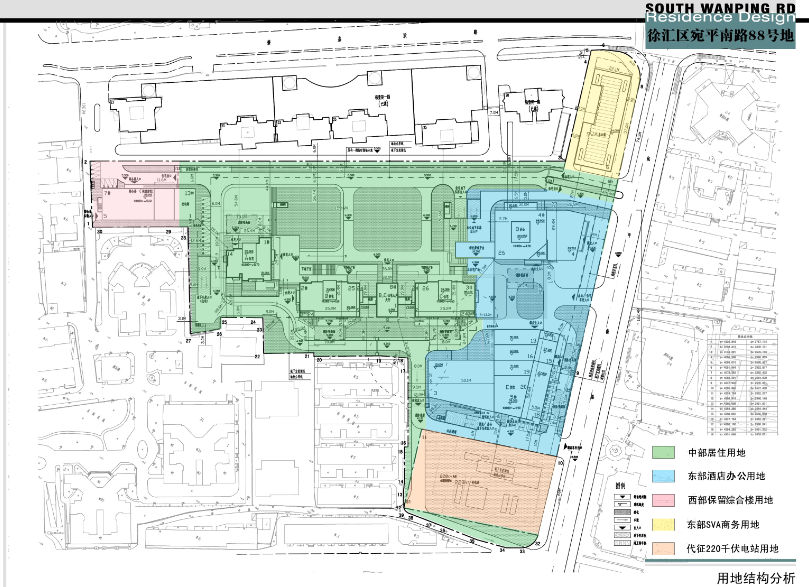 住宅用地
辦公用地
商業用地
商業用地
地下變電站
總平面方案
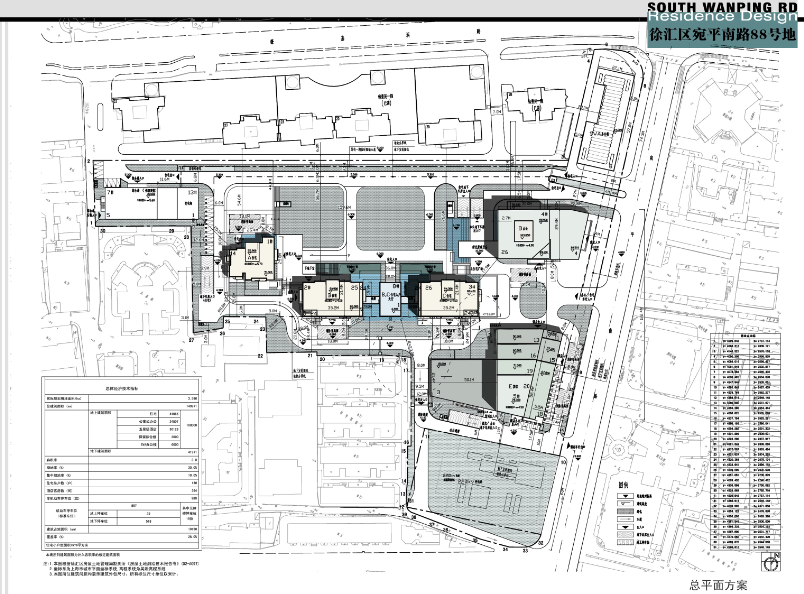 總售說明